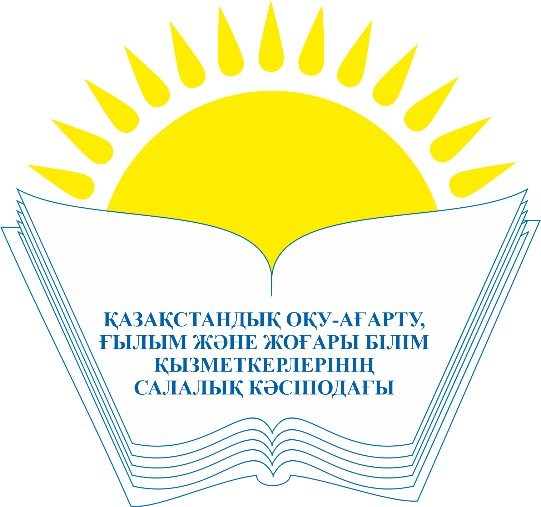 РОЛЬ ОТРАСЛЕВОГО  СОГЛАШЕНИЯ О СОЦИАЛЬНОМ ПАРТНЕРСТВЕ В РЕГУЛИРОВАНИИ ТРУДОВЫХ ОТНОШЕНИЙ
Трудовой кодекс Республики Казахстан регулирует отношения:
      1) трудовые;
      2) непосредственно связанные с трудовыми;
      3) социального партнерства;
      4) по безопасности и охране труда.
( п.1 ст. 8 Трудового кодекса РК )
СОЦИАЛЬНОЕ ПАРТНЕРСТВО – система взаимоотношений между работниками (представителями работников), работодателями (представителями работодателей), государственными органами, направленная на обеспечение согласования их интересов по вопросам регулирования трудовых отношений и иных, непосредственно связанных с трудовыми отношениями, а также социально-экономических отношений, основанная на равноправном сотрудничестве.
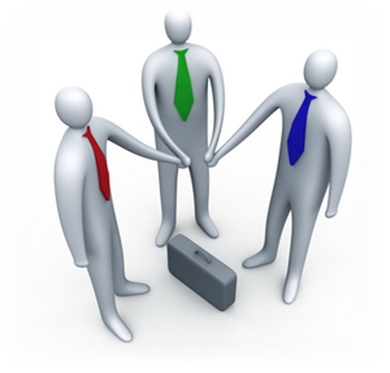 ( пп.7) п.1 ст.1 Трудового кодекса РК )
2
( пп.2) п.1 ст.1 ЗРК О профессиональных союзах)
СОГЛАШЕНИЕ: 
ГЕНЕРАЛЬНОЕ, ОТРАСЛЕВОЕ, РЕГИОНАЛЬНОЕ -
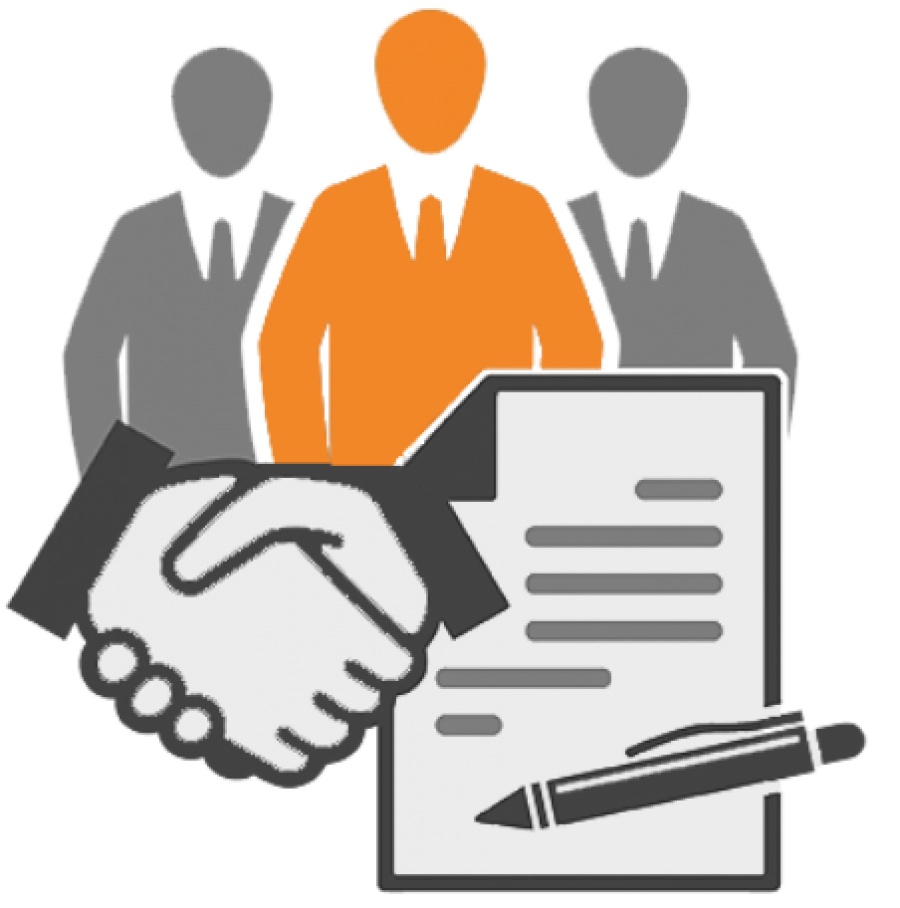 правовой акт  в форме письменного соглашения, заключаемого между сторонами социального партнерства, определяющий содержание и обязательства сторон по установлению условий труда, занятости и социальных гарантий для работников на республиканском, отраслевом и региональном уровнях.
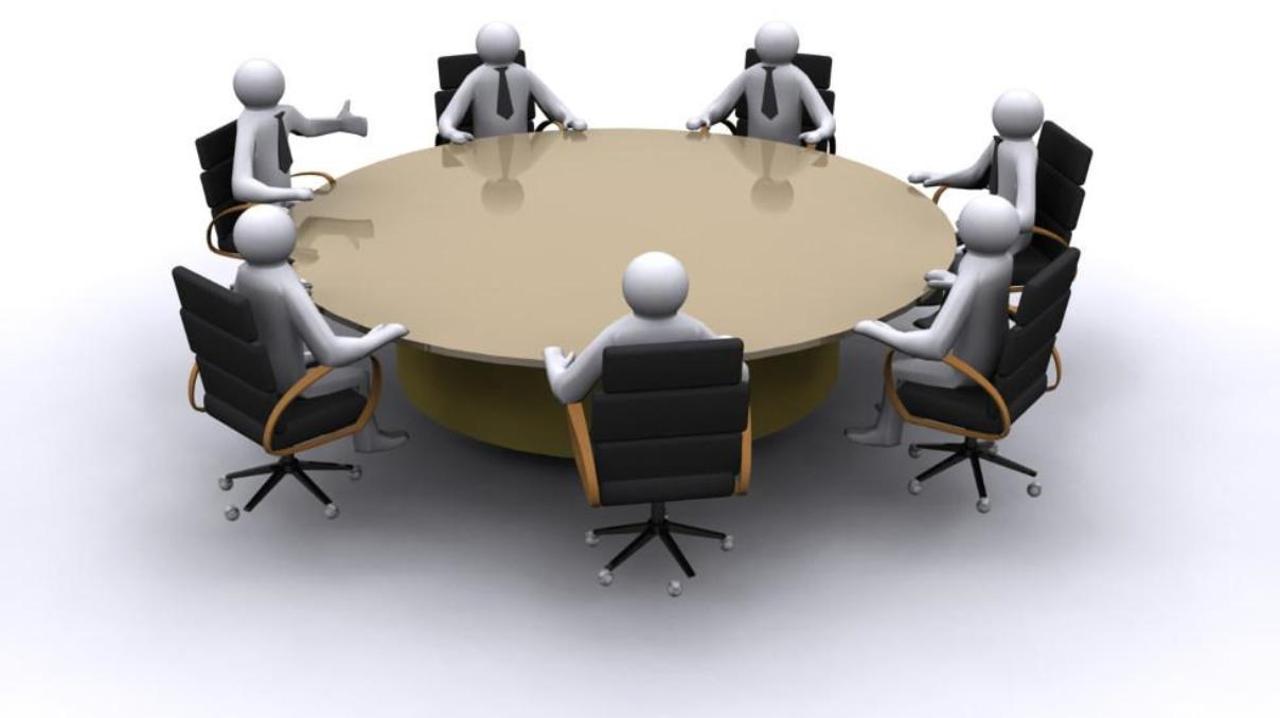 ( пп.8) п.1 ст.1 Трудового кодекса РК)
3
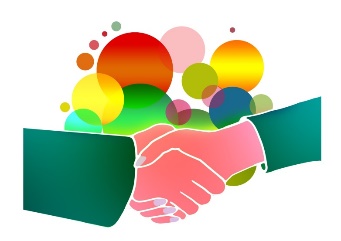 СОЦИАЛЬНОЕ ПАРТНЕРСТВО 
ОБЕСПЕЧИВАЕТСЯ В ФОРМЕ ВЗАИМОДЕЙСТВИЯ СТОРОН ПОСРЕДСТВОМ ОРГАНОВ СОЦИАЛЬНОГО ПАРТНЕРСТВА:
1) на республиканском уровне
республиканской трехсторонней комиссией по социальному партнерству и регулированию социальных и трудовых отношений (далее – республиканская комиссия);
2) НА ОТРАСЛЕВОМ УРОВНЕ
отраслевыми комиссиями по социальному партнерству и регулированию социальных и трудовых отношений (далее – отраслевая комиссия) ;
3) НА РЕГИОНАЛЬНОМ (ОБЛАСТНОМ, ГОРОДСКОМ, РАЙОННОМ) УРОВНЕ
областными, городскими, районными комиссиями по социальному партнерству и регулированию социальных и трудовых отношений (далее – региональная комиссия);
4) НА УРОВНЕ ОРГАНИЗАЦИЙ
в форме коллективных договоров, устанавливающих конкретные взаимные обязательства в сфере труда между представителями работников и работодателем на основе законодательства Республики Казахстан.
4
( п.2 ст.147 Трудового кодекса РК)
ОРГАНИЗАЦИЯ СОЦИАЛЬНОГО ПАРТНЕРСТВА
Обеспечение организации социального партнерства возлагается на:
РЕСПУБЛИКАНСКОМ УРОВНЕ – на уполномоченный государственный орган по труду;

2) ОТРАСЛЕВОМ УРОВНЕ – на уполномоченные государственные органы соответствующих сфер деятельности;

3) РЕГИОНАЛЬНОМ УРОВНЕ – на местные исполнительные органы соответствующей административно-территориальной единицы.
( п.2 ст. 148 Трудового кодекса РК)
5
Система социального партнерства
6
(ст. 152 Трудового кодекса РК)
ОБЯЗАННОСТИ РАБОТОДАТЕЛЯ
Работодатель обязан соблюдать требования трудового законодательства Республики Казахстан, соглашений, коллективного, трудового договоров, изданных им актов.
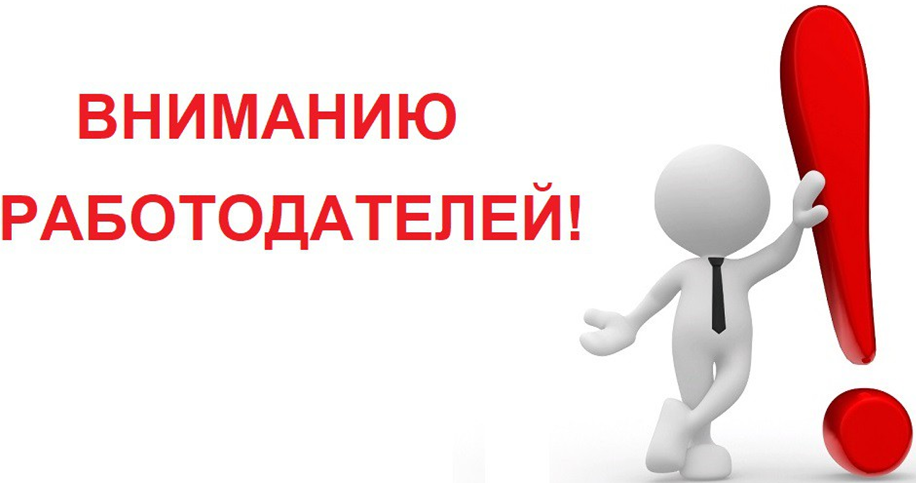 ( пп.1) п. 2 ст. 23 Трудового кодекса РК)
7
Действие соглашений социального партнерства, контроль за их выполнением и ответственность сторон
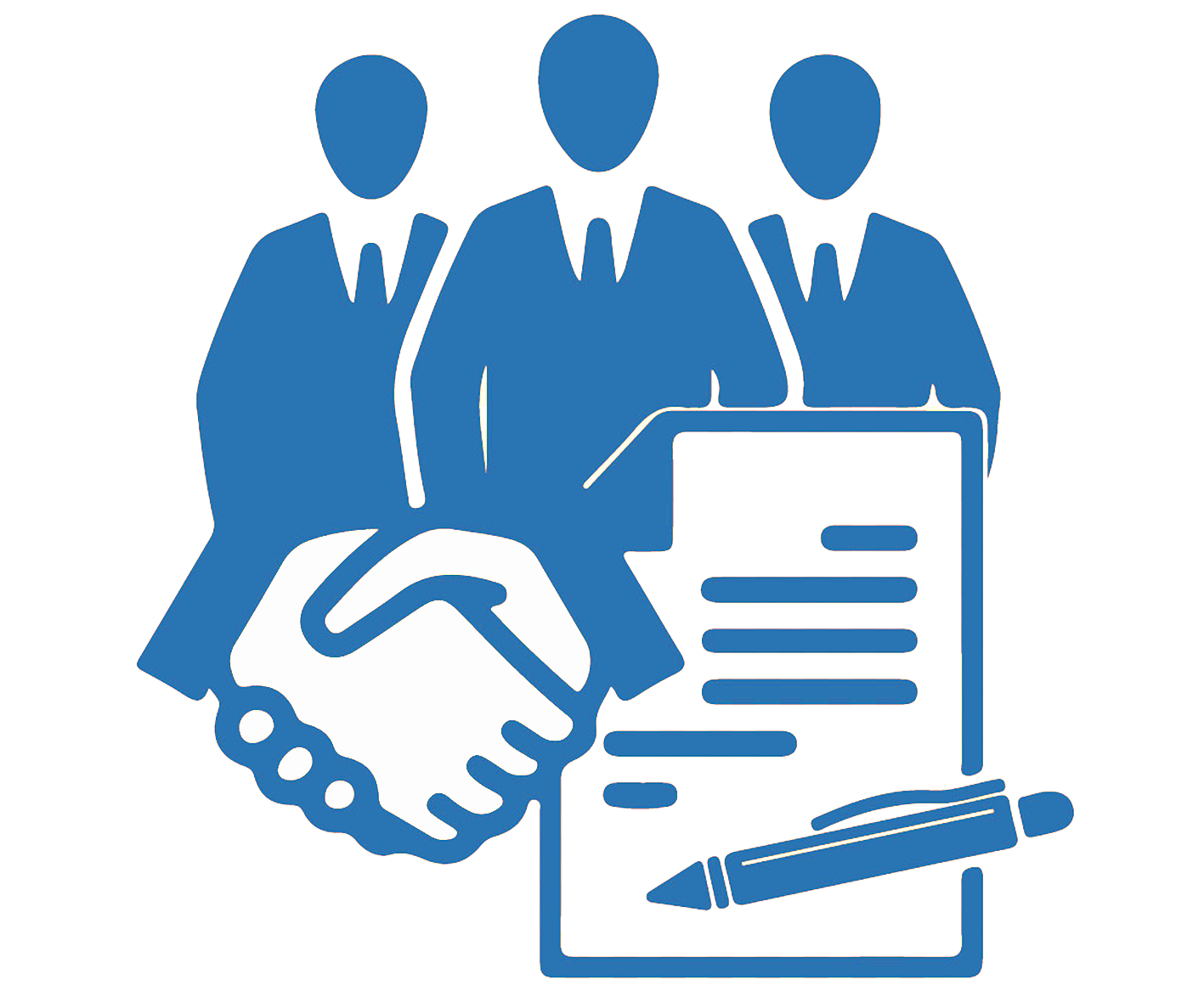 3. Действие регионального соглашения распространяется на местные исполнительные органы, работодателей, работников и их представителей соответствующей административно-территориальной единицы.
2. Действие отраслевого соглашения распространяется на государственные органы соответствующей сферы деятельности, работодателей, работников и их представителей соответствующей отрасли.
7. Уклонение представителей сторон от участия в переговорах по заключению, изменению, дополнению соглашений или необоснованный отказ от подписания соглашения, нарушение сроков проведения переговоров и необеспечение работы соответствующей комиссии, непредоставление информации, необходимой для ведения переговоров и осуществления контроля за соблюдением положений соглашений, а равно нарушение или невыполнение их условий влекут ответственность, установленную законами Республики Казахстан.
8
( ст. 154 Трудового кодекса РК)
ОТВЕТСТВЕННОСТЬ за нарушение требований законодательства по заключению коллективного договора, соглашения
2. Необоснованный отказ от заключения коллективного договора, соглашения –
1. Уклонение от участия в переговорах по заключению, изменению или дополнению коллективного договора, соглашения или нарушение сроков проведения указанных переговоров, необеспечение работы соответствующей комиссии в определенные сторонами сроки –
влечет штраф на лиц, уполномоченных заключить коллективный договор, соглашение, в размере 400 (четырехсот) МРП.
влекут штраф на лиц, уполномоченных на ведение переговоров, в размере 400 (четырехсот) МРП.
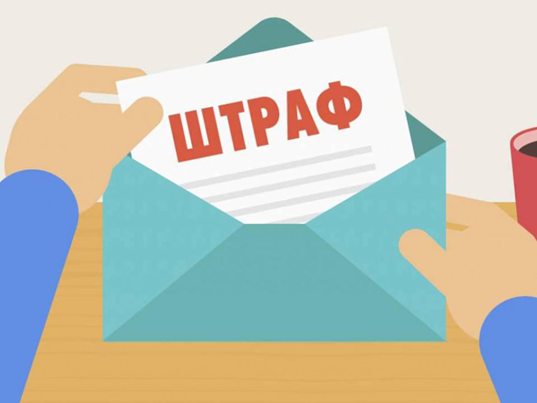 9
Ст.97 Кодекса РК «Об административных правонарушениях»
ОТВЕТСТВЕННОСТЬ за нарушение требований законодательства по заключению коллективного договора, соглашения
4. Непредоставление информации, необходимой для проведения коллективных переговоров и осуществления контроля за выполнением коллективных договоров, соглашений, –
3. Невыполнение или нарушение обязательства по коллективному договору, соглашению –
влечет штраф на лиц, виновных в невыполнении обязательств по коллективному договору, соглашению, в размере 400  (четырехсот) МРП.
влечет штраф на лиц, виновных в непредоставлении информации, в размере 80 (восьмидесяти) МРП.
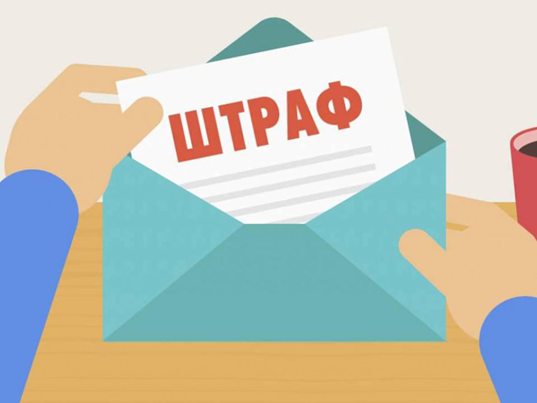 10
Ст.97 Кодекса РК «Об административных правонарушениях»
ОТРАСЛЕВОЕ СОГЛАШЕНИЕ О СОЦИАЛЬНОМ ПАРТНЕРСТВЕ
Отраслевое соглашение              основывается на нормах
Конституция Республики Казахстан;
Трудовой кодекс РК;
Законы Республики Казахстан:
- «Об образовании»;
- «О науке»;
- «О статусе педагога»;
- «О Профессиональных союзах»;
- «Об общественных объединениях»;
- «О некоммерческих организациях»;
Устав и другие законодательные акты РК.
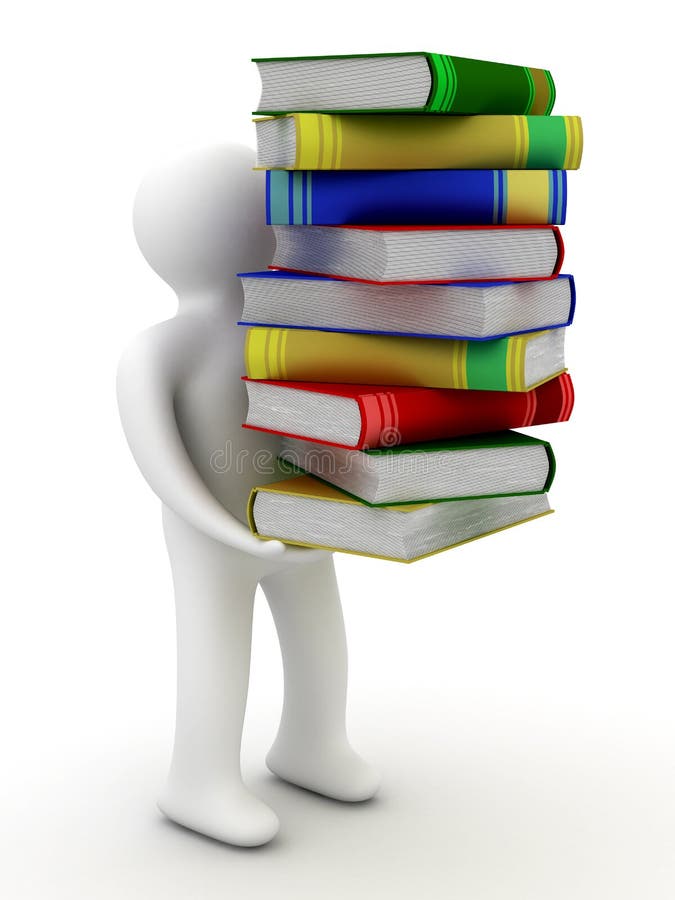 12
Право на ведение переговоров по подготовке соглашений
1. Инициатором переговоров по разработке, содержанию, заключению, изменению, дополнению соглашения вправе выступать любая из сторон социального партнерства.
2. При наличии на республиканском, отраслевом, региональном уровнях нескольких уполномоченных работниками и работодателями представителей каждому из них предоставляется право на ведение переговоров на основе принципа пропорционального представительства в зависимости от численности представляемых работников и работодателей.
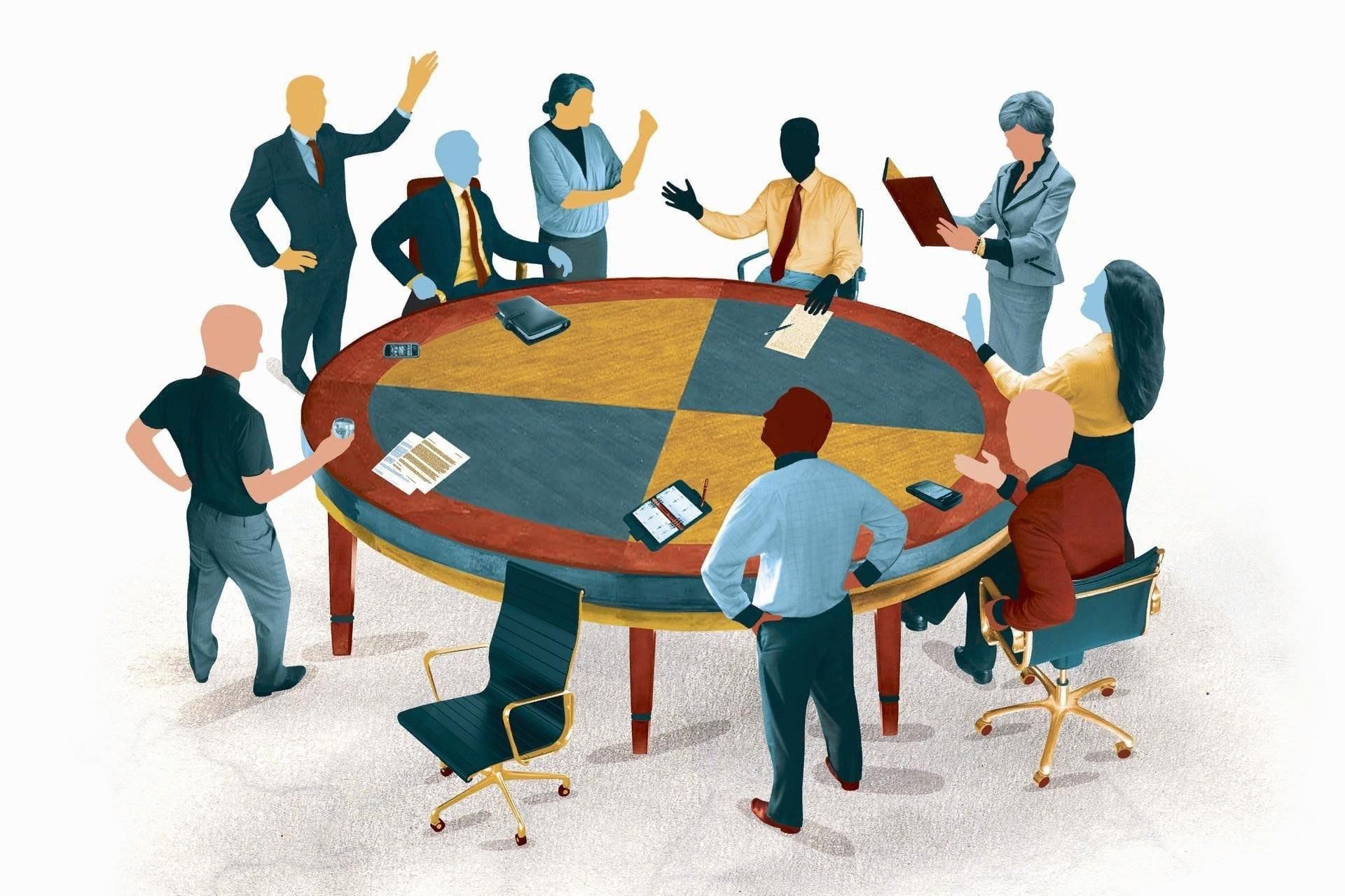 13
(  ст. 149 Трудового кодекса РК )
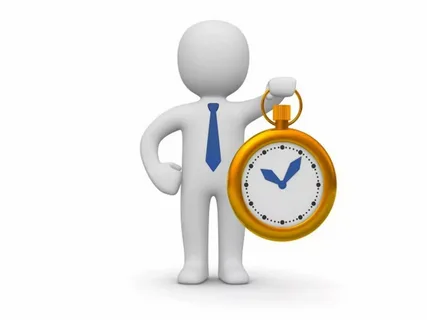 Порядок ведения переговоров, разработки и заключения соглашений
1. Стороны, получившие письменные предложения о начале переговоров от другой стороны, обязаны в течение 10 календарных дней рассмотреть их и приступить к переговорам.
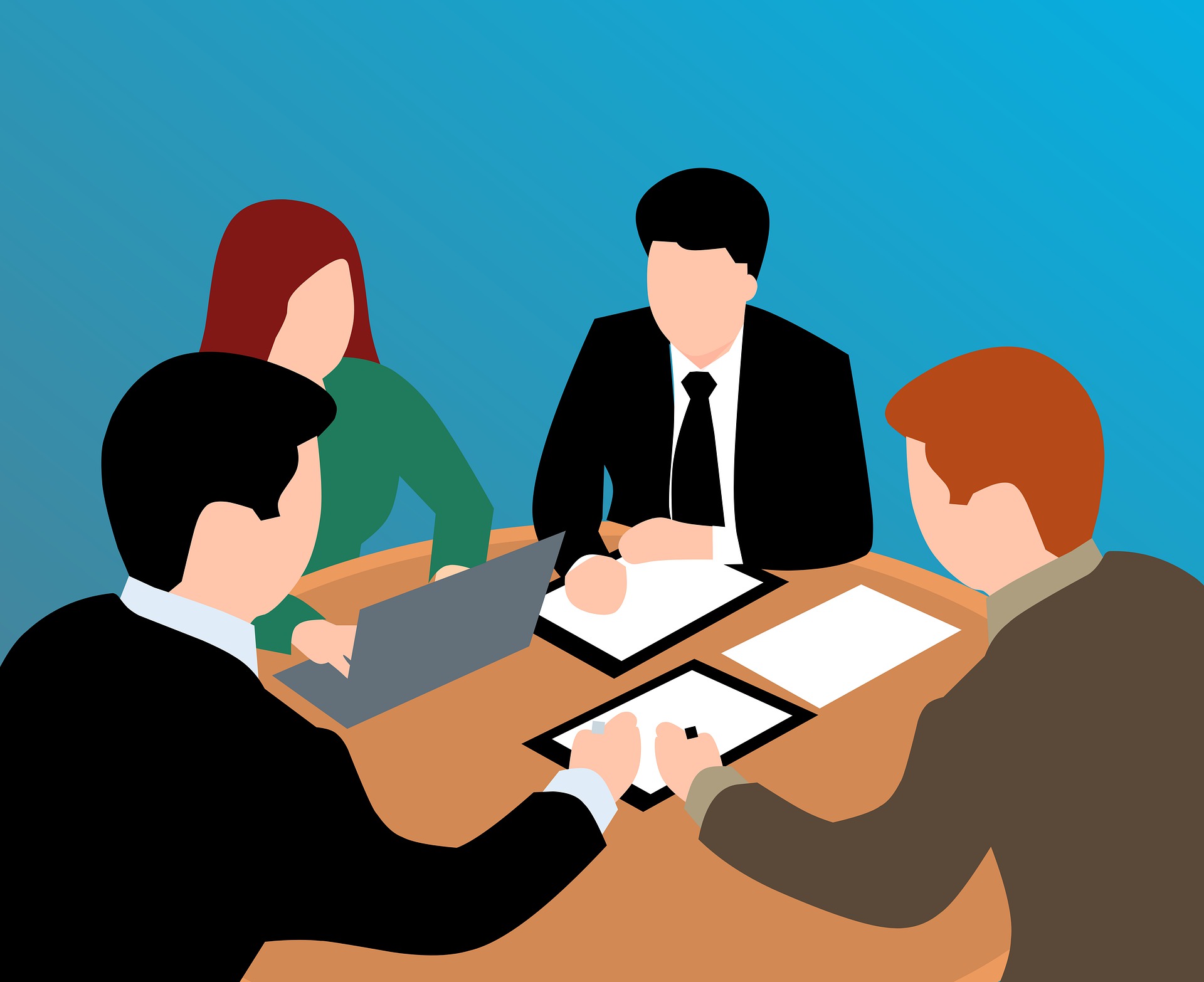 2. Порядок ведения переговоров, сроки разработки и заключения соглашений, а также внесение в них изменений и дополнений утверждаются комиссиями.

3. Соглашения вступают в силу с момента их подписания сторонами либо со дня, установленного в соглашениях. Все приложения к соглашениям являются их неотъемлемой частью и имеют с ними равную юридическую силу.
14
(  ст. 150 Трудового кодекса РК )
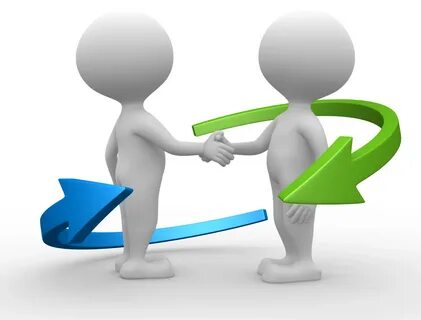 Порядок ведения переговоров, разработки и заключения соглашений
4. Срок действия соглашения устанавливается по согласованию сторон либо до принятия нового соглашения, но не может превышать 3 года.

5. В тех случаях, когда на работников одновременно распространяется действие нескольких соглашений, применяются наиболее благоприятные для работников условия соглашений при наличии письменных заявлений работников.

7. Генеральное, отраслевые, региональные соглашения закрепляются подписями представителей сторон социального партнерства.
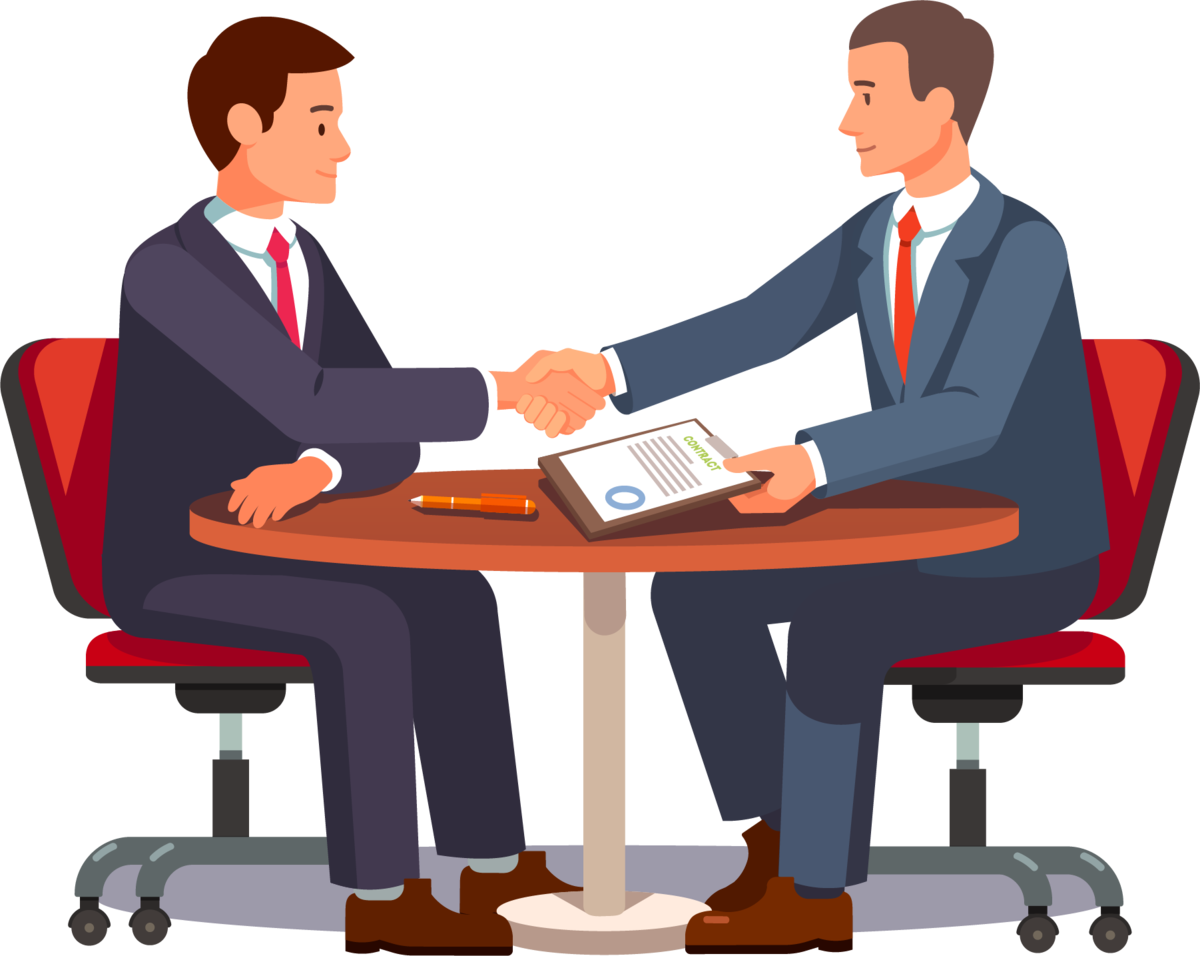 15
(  ст. 150 Трудового кодекса РК )
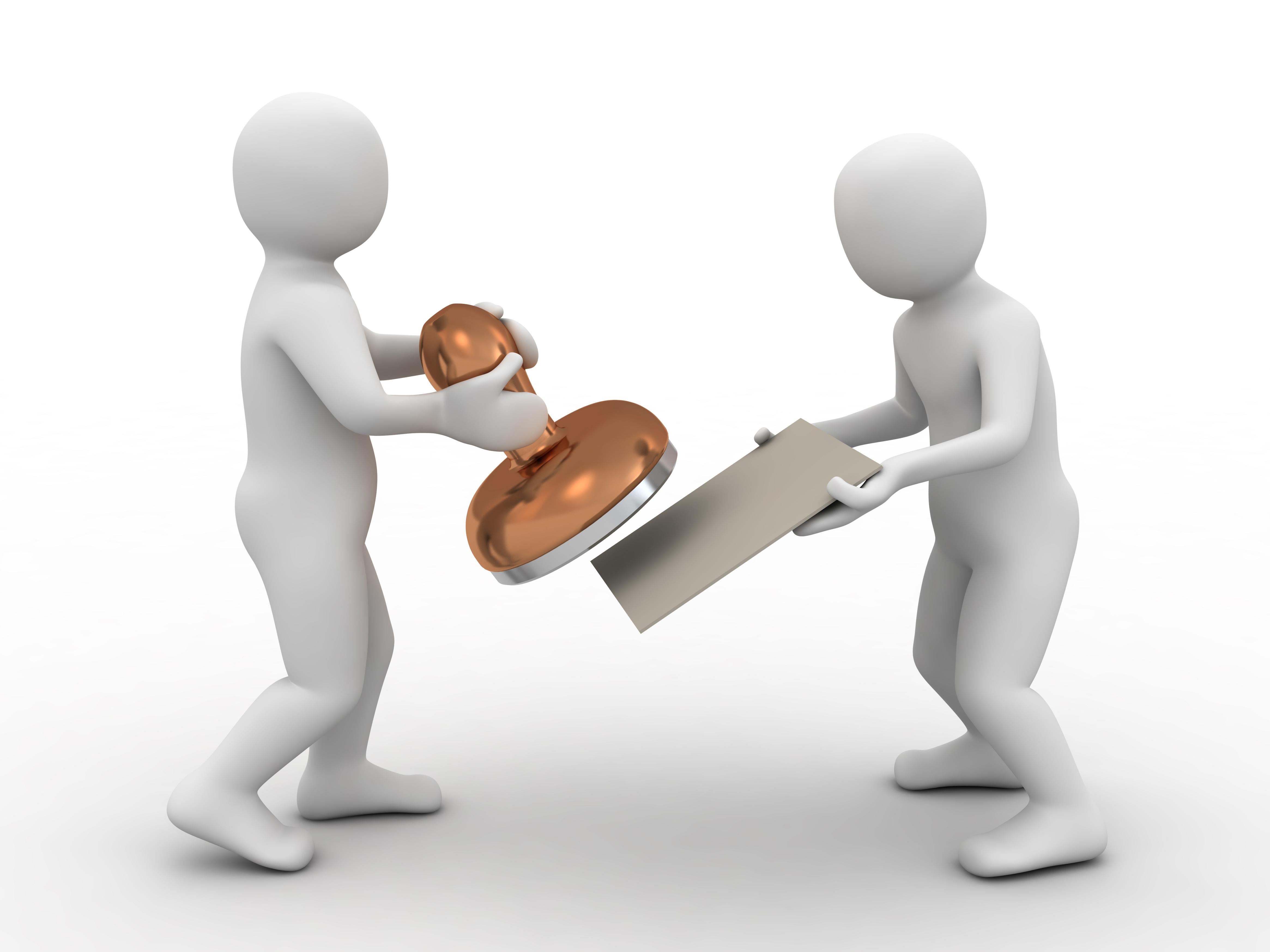 РЕГИСТРАЦИЯ СОГЛАШЕНИЙ
Подписанные сторонами отраслевые, региональные соглашения с приложениями в десятидневный срок направляются для уведомительной регистрации.
Регистрацию отраслевых и региональных соглашений, заключенных на областном уровне, осуществляет уполномоченный государственный орган по труду.
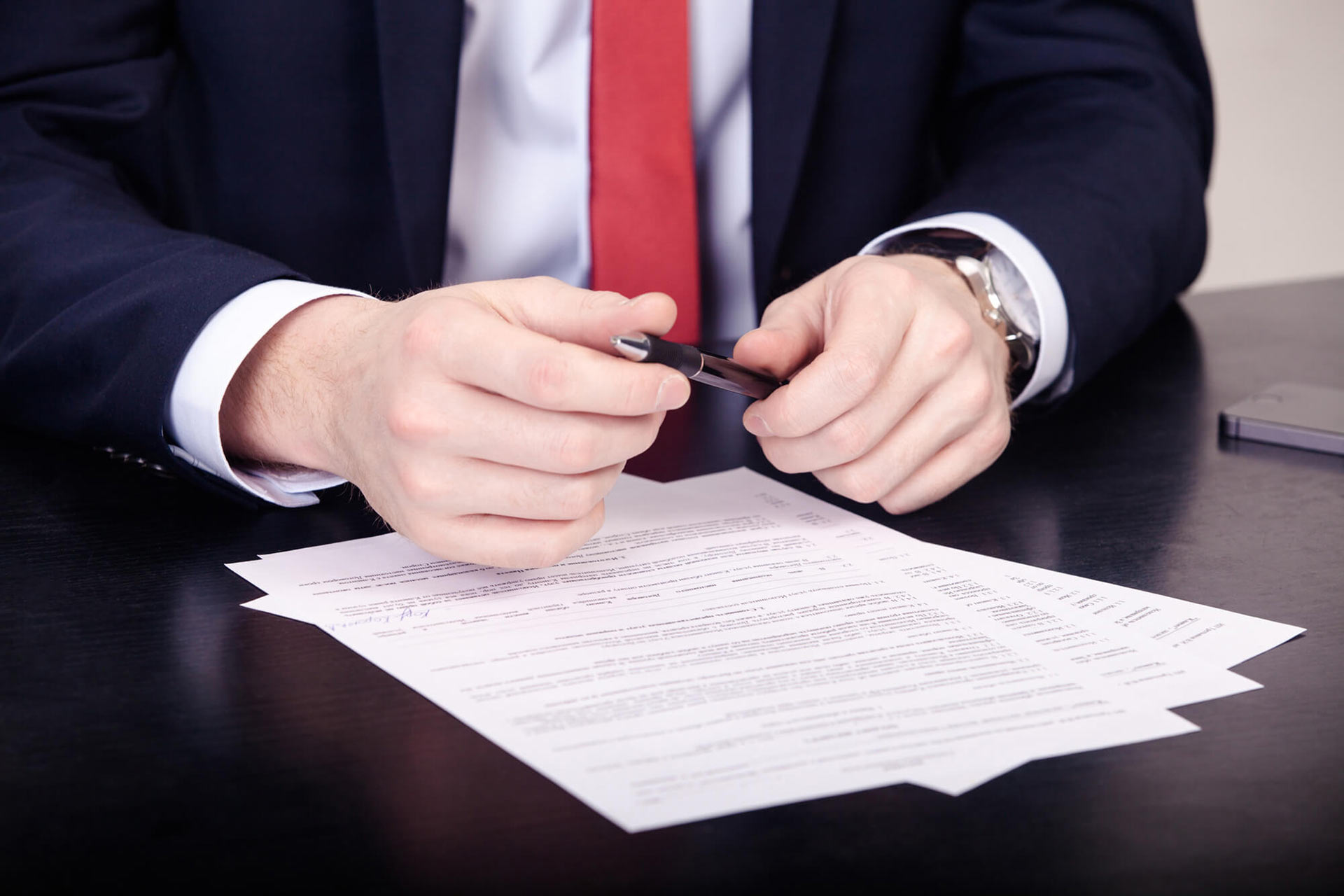 Регистрацию отраслевых и региональных соглашений, заключенных на городском, районном уровнях, осуществляют местные исполнительные органы.
(  ст. 151 Трудового кодекса РК )
16
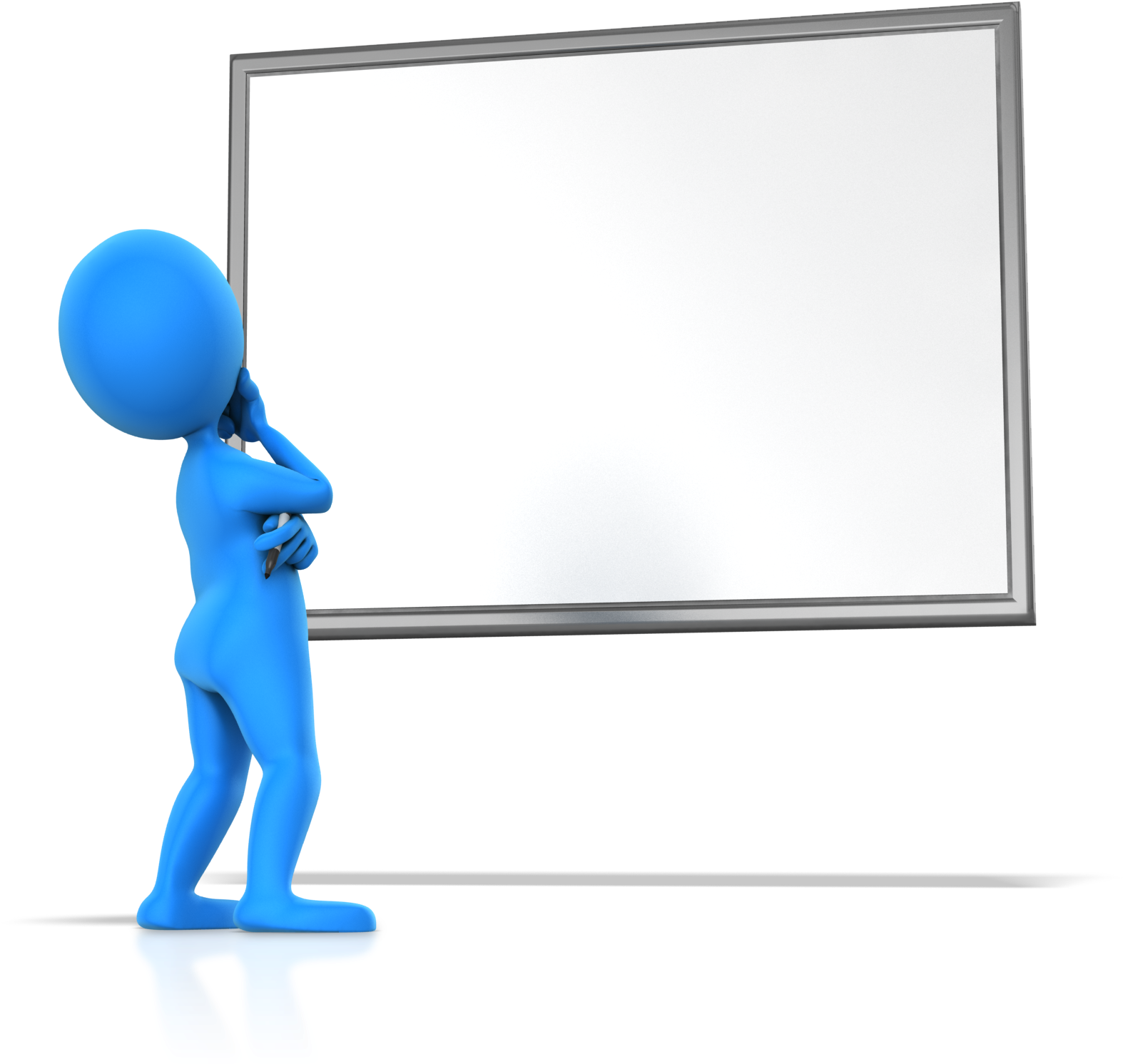 Содержание соглашений социального партнерства
1. СОГЛАШЕНИЯ ДОЛЖНЫ ВКЛЮЧАТЬ В СЕБЯ ПОЛОЖЕНИЯ:
      1) о сроке действия;
      2) о порядке контроля за исполнением;
      3) о порядке внесения изменений и дополнений в соглашение;
      4) об ответственности сторон в случае невыполнения взятых на себя обязательств.
3. Содержание отраслевого и регионального соглашений определяется отраслевой и региональной комиссиями на основе проектов соглашений, представленных всеми сторонами социального партнерства или одной из них.
(п. 1, 3 ст. 153 Трудового кодекса РК )
17
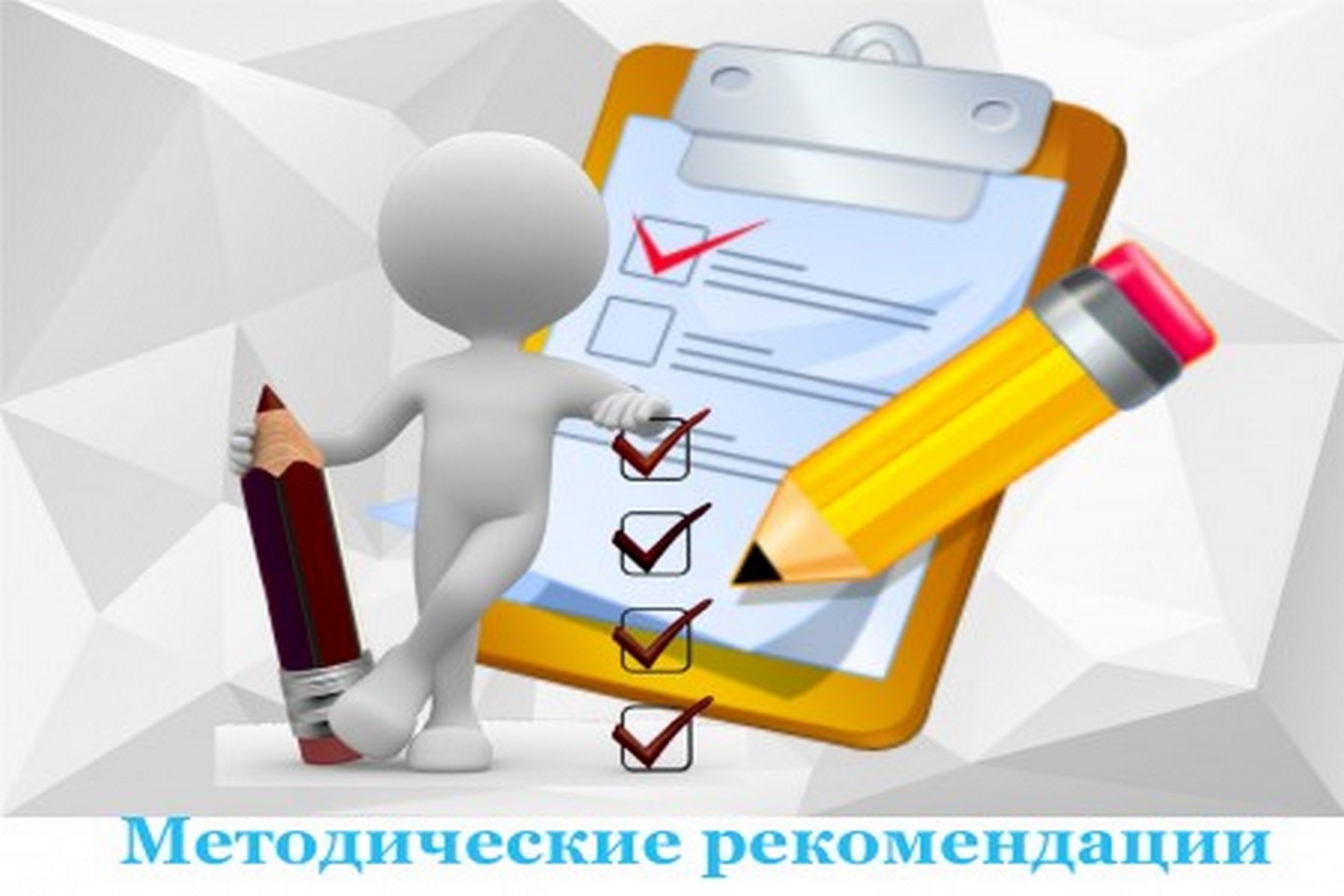 Отраслевыми соглашениями должны предусматриваться положения:
о рассмотрении программных и стратегических документов соответствующей 
         отрасли;
2) о развитии социального партнерства и диалога в отрасли;
3) о мероприятиях по предупреждению и предотвращению социально-трудовых конфликтов и забастовок;
4) об основных принципах системы оплаты труда отрасли, в том числе установление:
      минимальных тарифных ставок (окладов) в отрасли;
      минимальных значений межразрядных коэффициентов;
      единого порядка установления доплат работникам, занятым на тяжелых работах, работах с вредными и (или) опасными условиями труда.
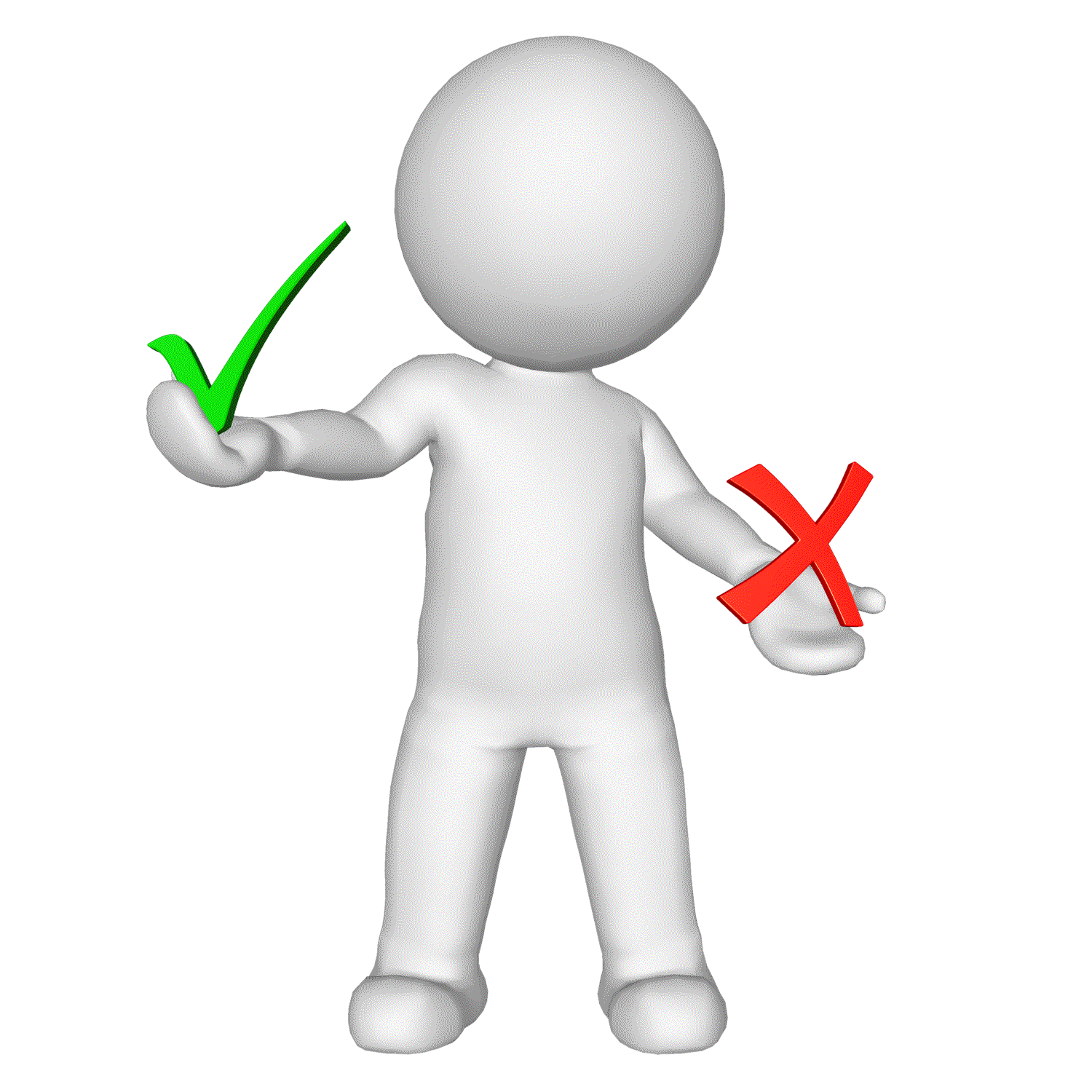 7. Положения соглашения, ухудшающие положение работника по сравнению с трудовым законодательством Республики Казахстан, признаются недействительными и не подлежат применению.
18
(  п. 5, 7 ст. 153 Трудового кодекса РК )
ОБЩЕСТВЕННЫЙ КОНТРОЛЬ ЗА СОБЛЮДЕНИЕМ ТРУДОВОГО ЗАКОНОДАТЕЛЬСТВА РЕСПУБЛИКИ КАЗАХСТАН
Республиканские и отраслевые объединения работников осуществляют общественный контроль за соблюдением трудового законодательства Республики Казахстан на условиях и в порядке, закрепленных в соглашениях и коллективных договорах.
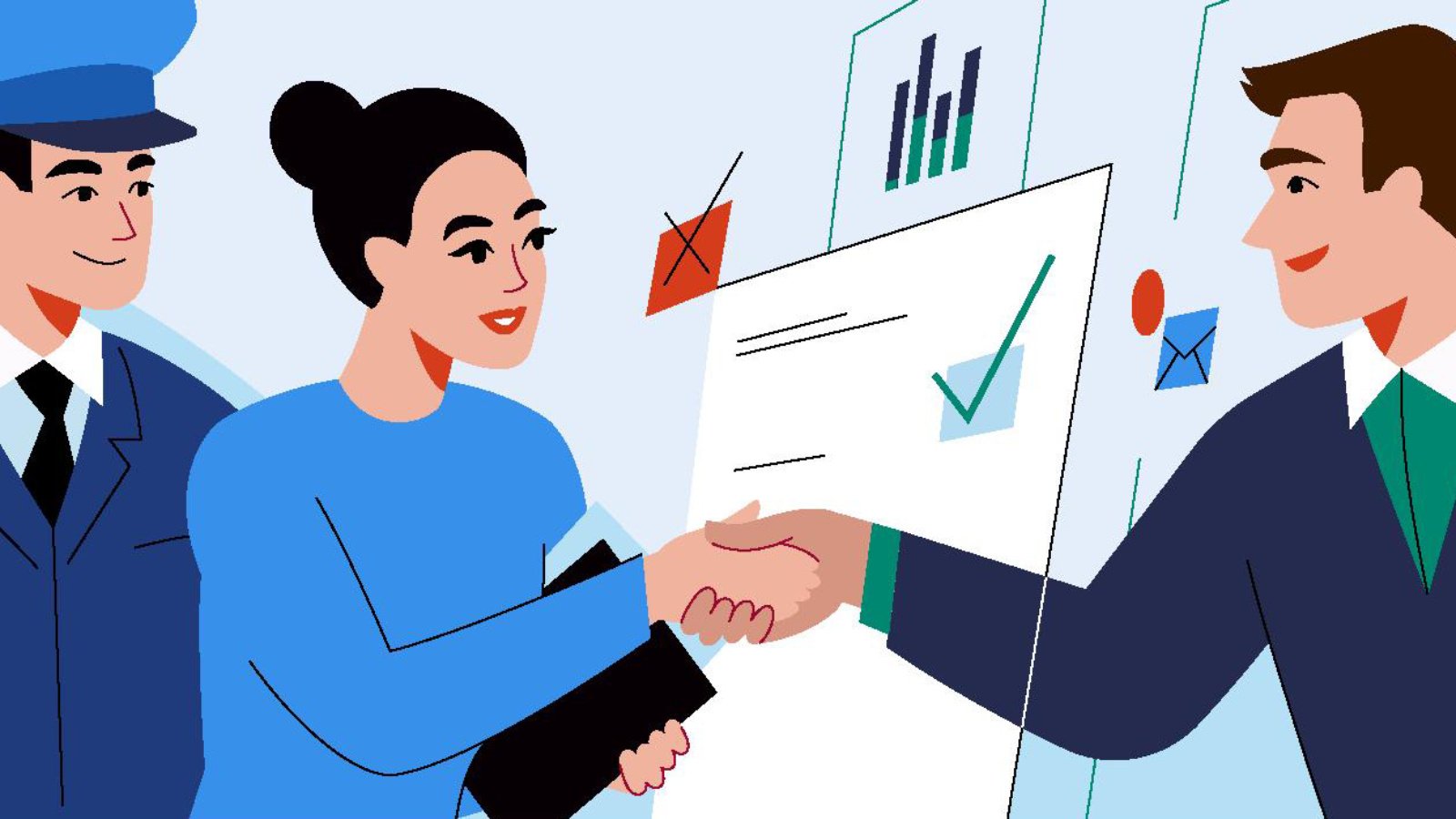 ( ст. 155 Трудового кодекса РК )
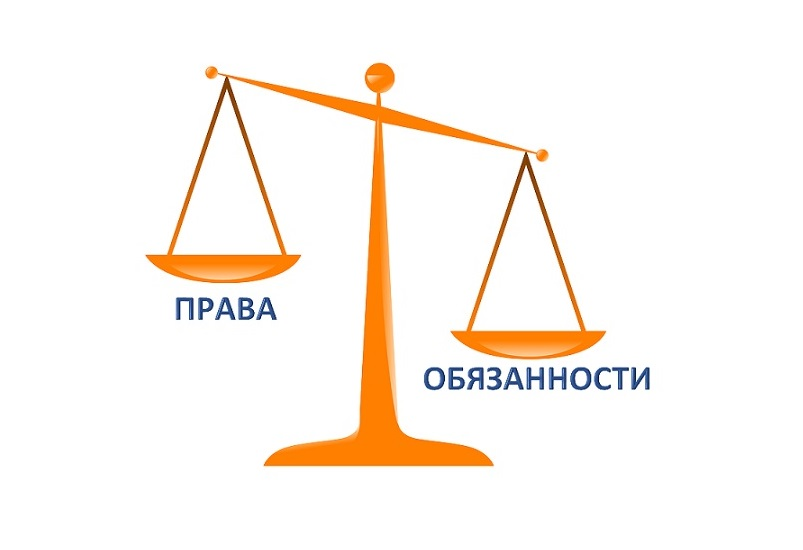 ПРАВА ПРОФСОЮЗОВ
Профсоюзы имеют право осуществлять общественный                 контроль за соблюдением прав и законных интересов своих членов в соответствии с настоящим Законом.
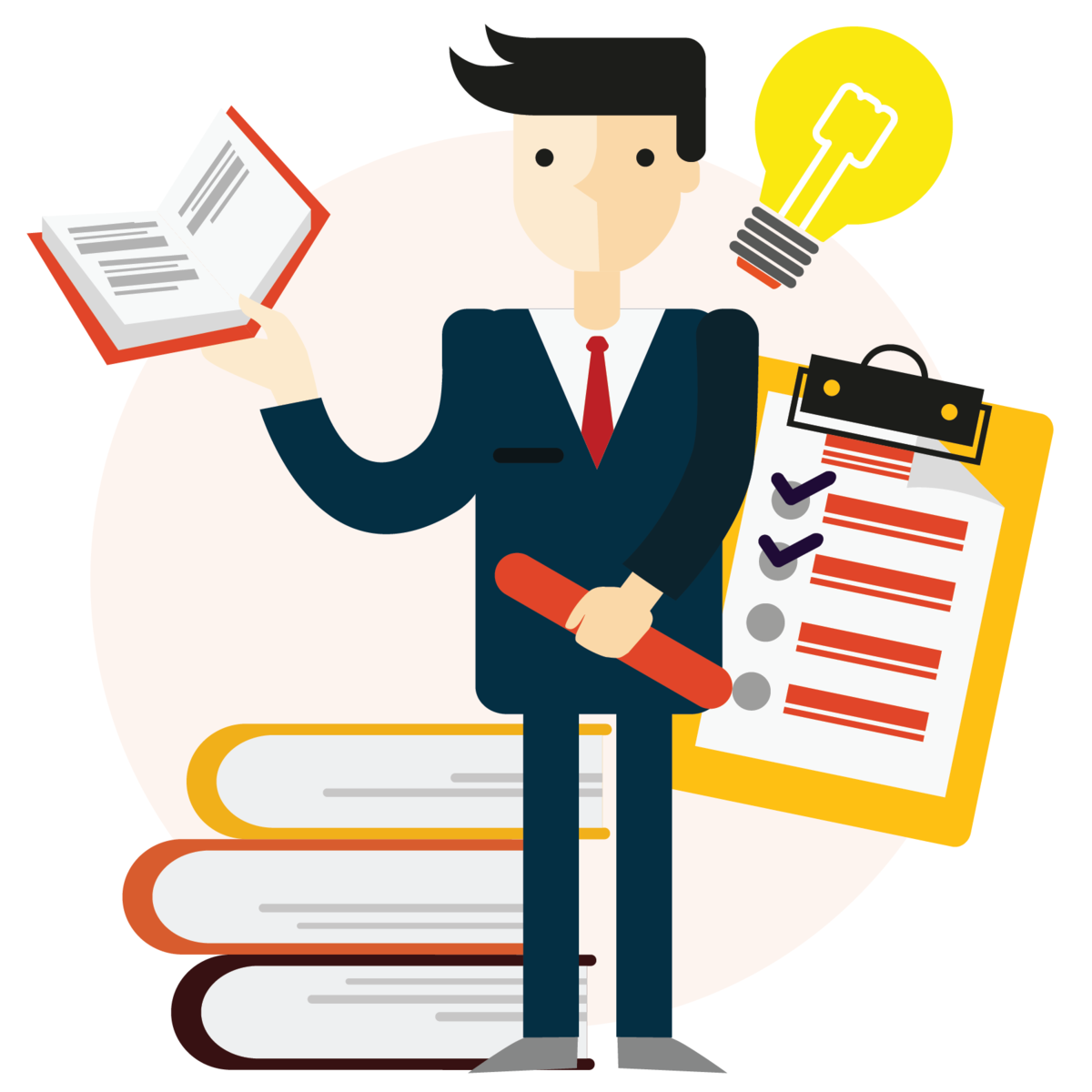 ( пп.7) п.1 ст.16 ЗРК «О профессиональных союзах»)
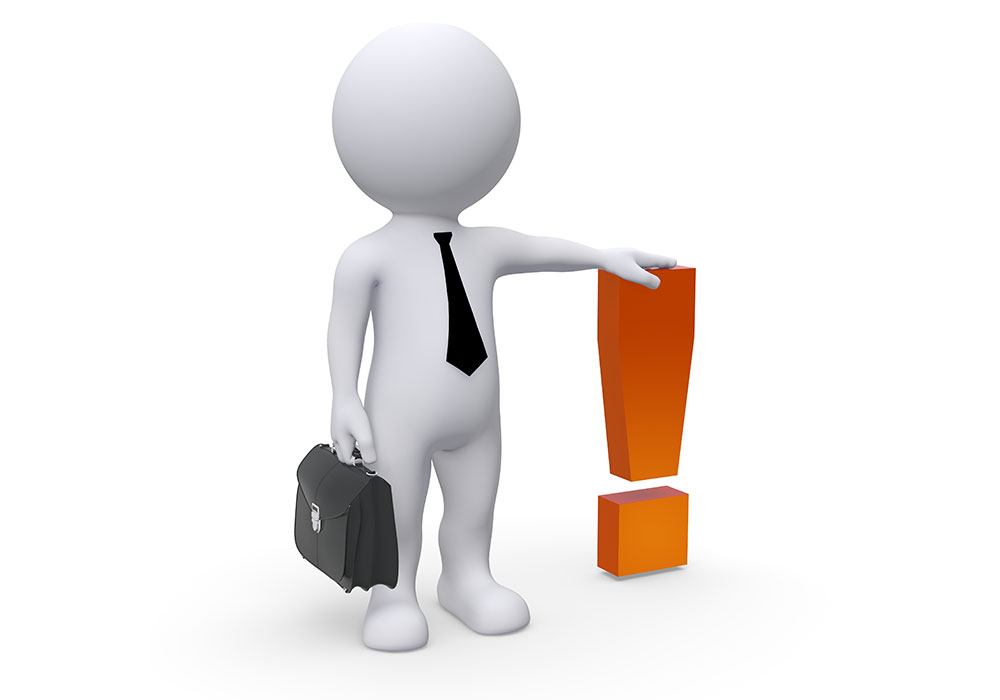 ОБЯЗАННОСТИ ПРОФСОЮЗОВ
Проведение  разъяснительной работы среди членов профсоюза по повышению их правовой грамотности, в том числе по основам трудового законодательства Республики Казахстан, а также положениям коллективного договора, соглашения о работе согласительной комиссии (при наличии), развитию навыков умения вести переговоры и достижения консенсуса в трудовых спорах является одной из основных  обязанностей  профсоюзов.
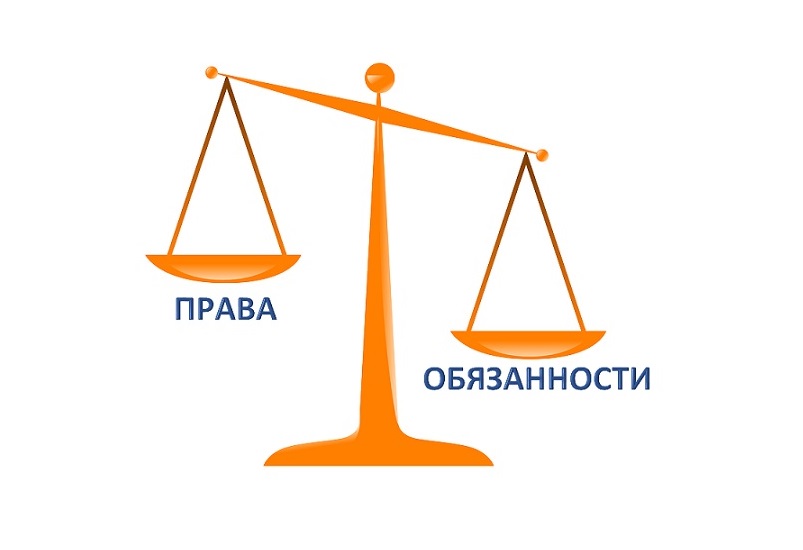 ( п.5) ст.17 ЗРК «О профессиональных союзах»)
21
КОЛЛЕКТИВНЫЙ ДОГОВОР – правовой акт в форме письменного соглашения, заключаемого между работниками в лице их представителей и работодателем, регулирующий социально-трудовые отношения в организации.
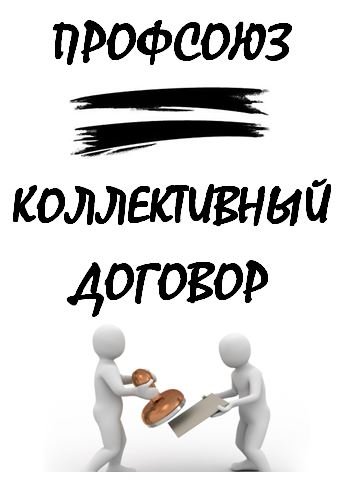 (  пп. 79), п.1, ст. 1 Трудового кодекса РК )
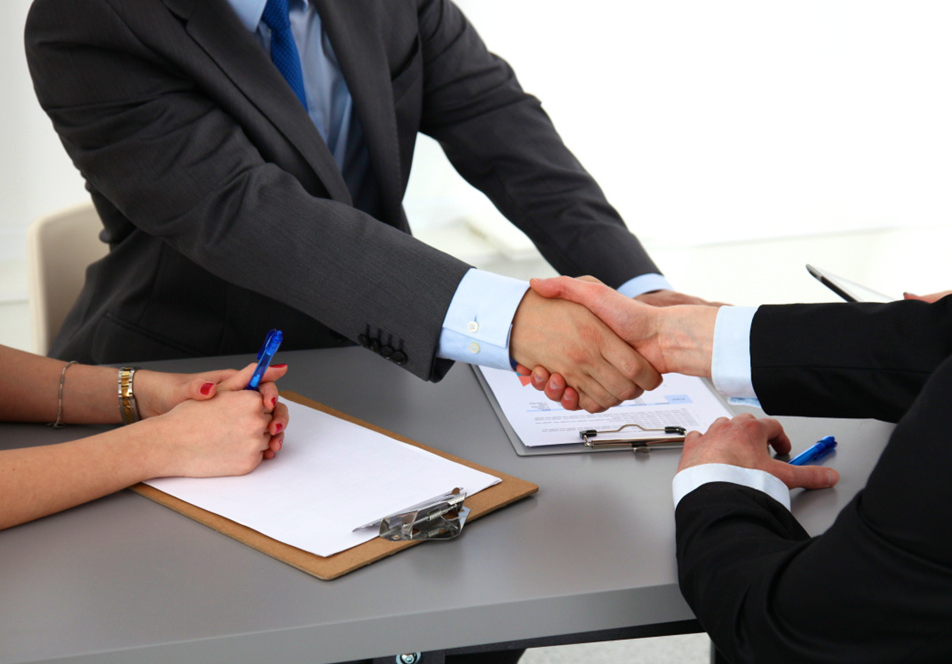 Работодатель обязан вести коллективные переговоры в порядке, установленном Кодексом, заключать коллективный договор.
(  пп.8)  п.2  ст. 23 Трудового кодекса РК )
22
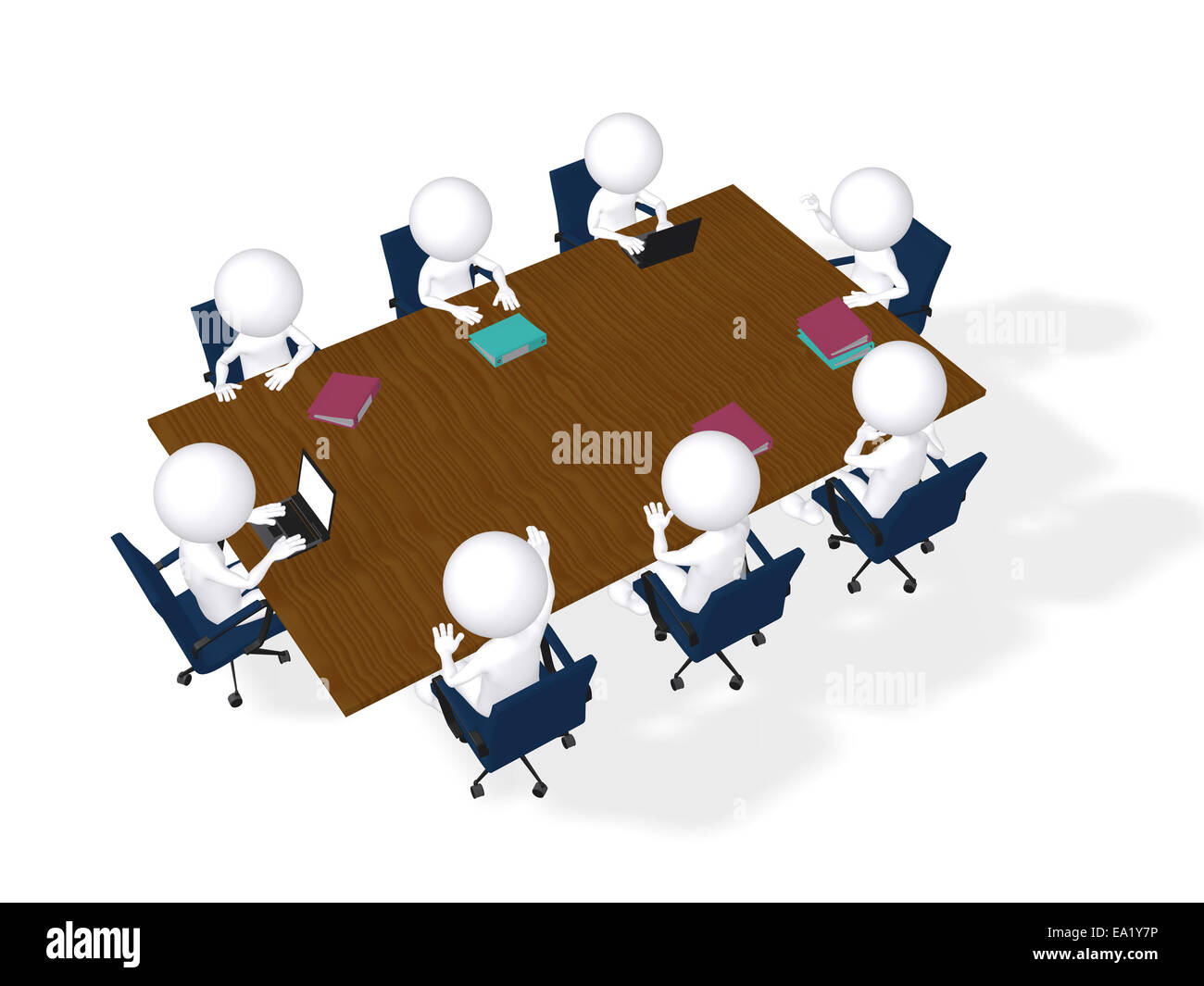 КОЛЛЕКТИВНЫЙ ДОГОВОР
1. Сторонами коллективного договора являются работодатель и работники в лице их представителей, уполномоченных в установленном порядке.
2. Предложение о начале коллективных переговоров и заключении коллективного договора может исходить от любой из сторон.
3. Коллективный договор может заключаться как в организациях, так и в филиалах и представительствах иностранных юридических лиц. 
В организации заключается
 один коллективный договор.
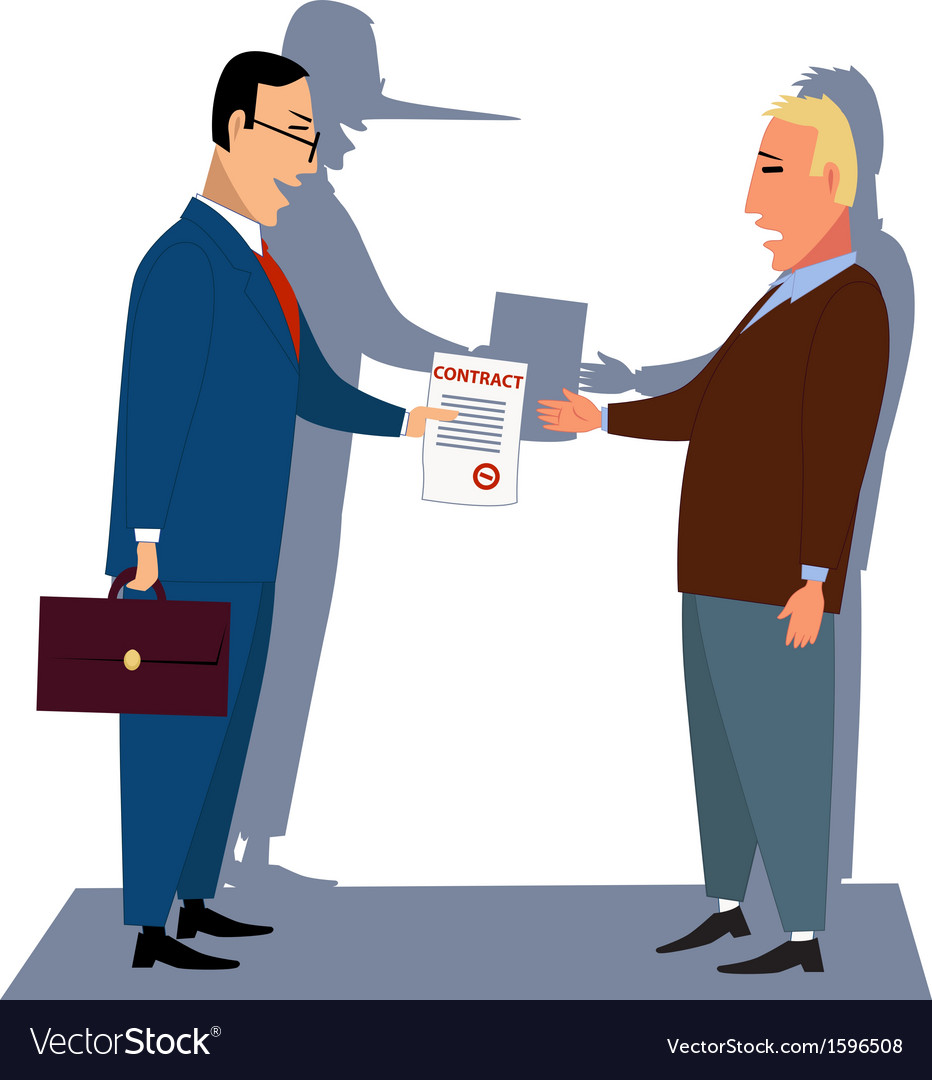 23
(ст. 156 Трудового кодекса РК )
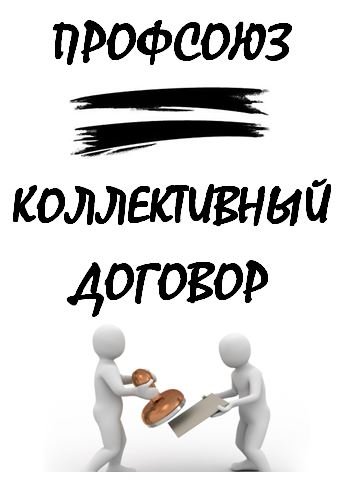 КОЛЛЕКТИВНЫЙ ДОГОВОР
5. Подготовленный комиссией проект коллективного договора подлежит обязательному обсуждению работниками организации. Проект дорабатывается комиссией с учетом поступивших замечаний и предложений.
6. При достижении соглашения сторон коллективный договор составляется не менее чем в двух экземплярах и подписывается представителями сторон.
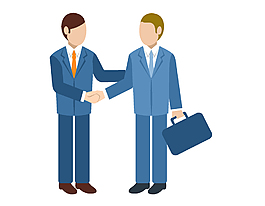 Работники, не являющиеся членами профессионального союза, вправе уполномочить орган профессионального союза для представления их интересов во взаимоотношениях с работодателем, на тех же условиях, как и для членов профсоюза.
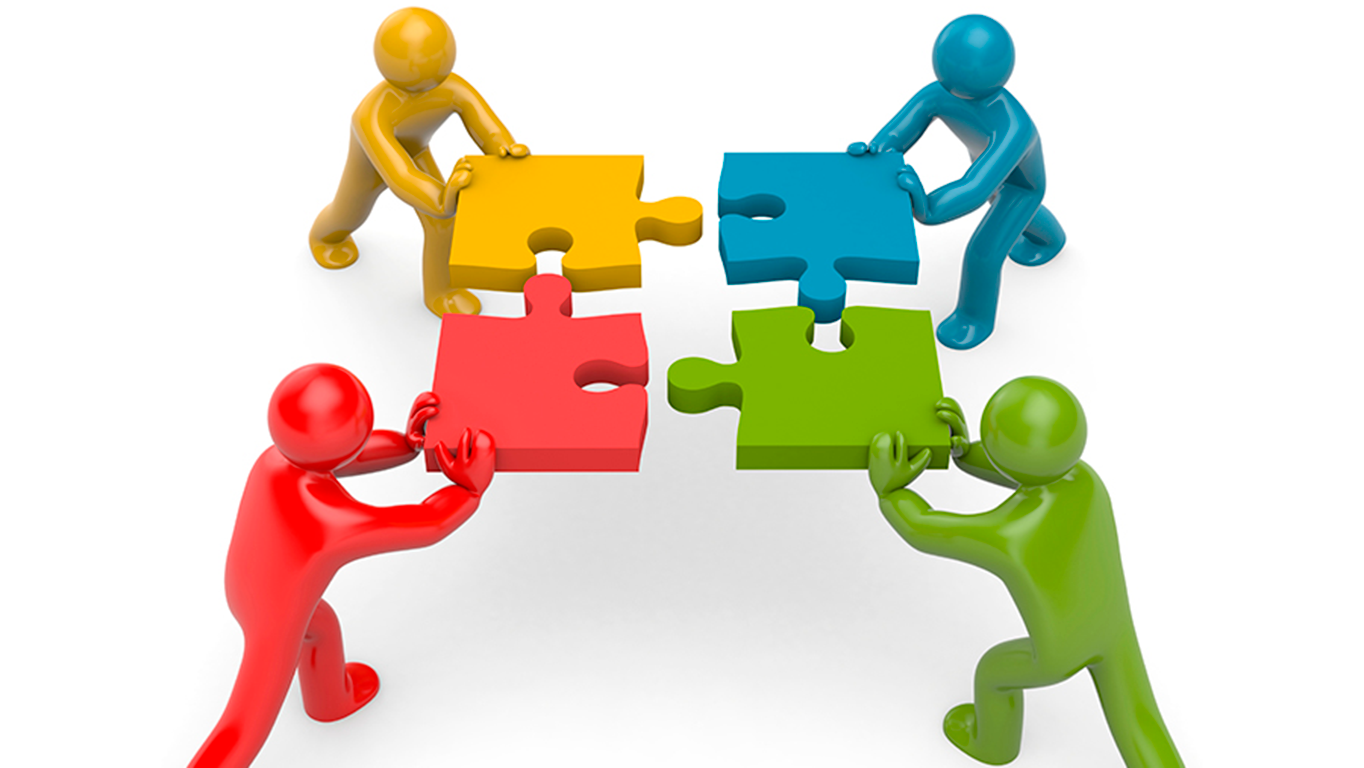 (ст. 156 Трудового кодекса РК )
24
(п.8) ст.17 ЗРК О профессиональных союзах)